Ринок непрацюючих кредитів в Україні
Дарина Марчак
Перша заступниця директора Прозорро.Продажі
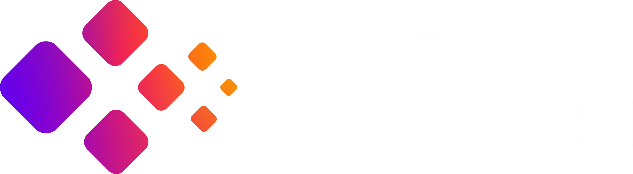 джерело: https://bank.gov.ua/ua/stability/npl
Частка NPL в економіці України
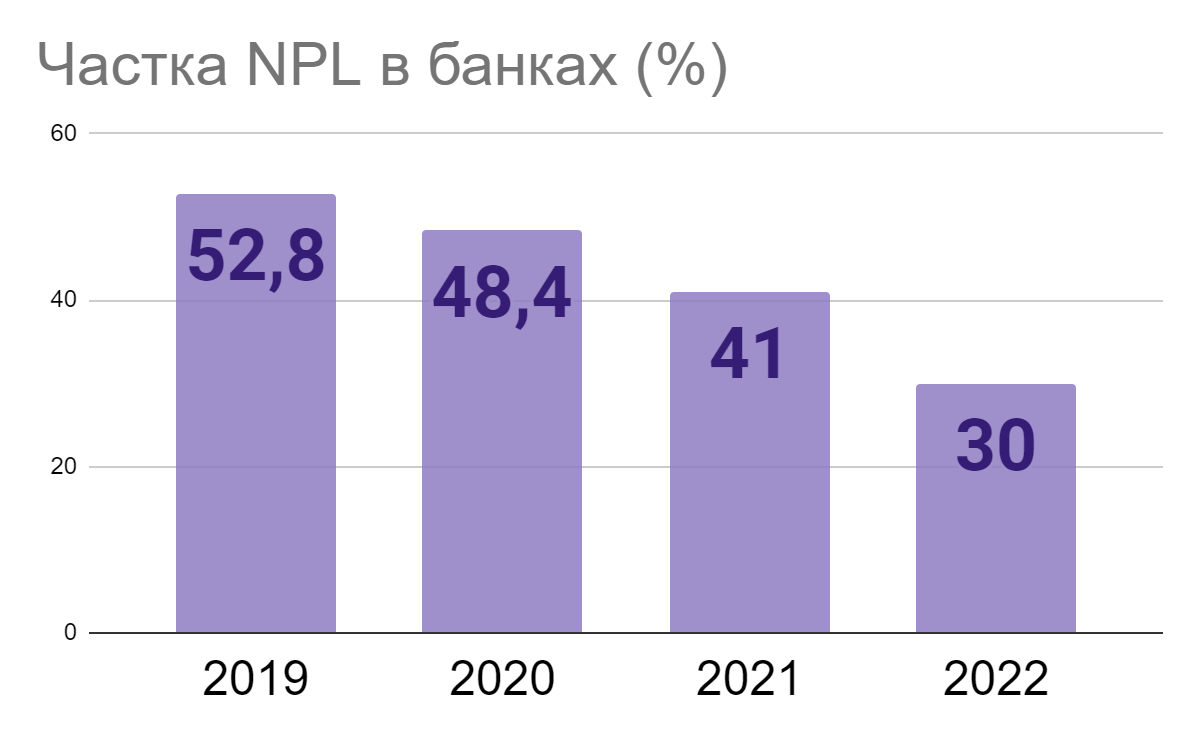 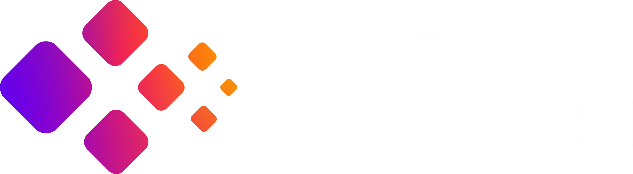 До кінця 2024 року НБУ має на меті скоротити рівень NPL у банках до 10%
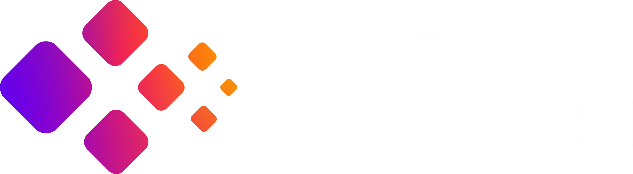 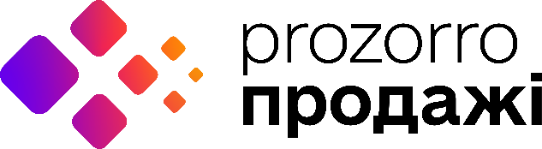 Структура NPL в розрізі банків
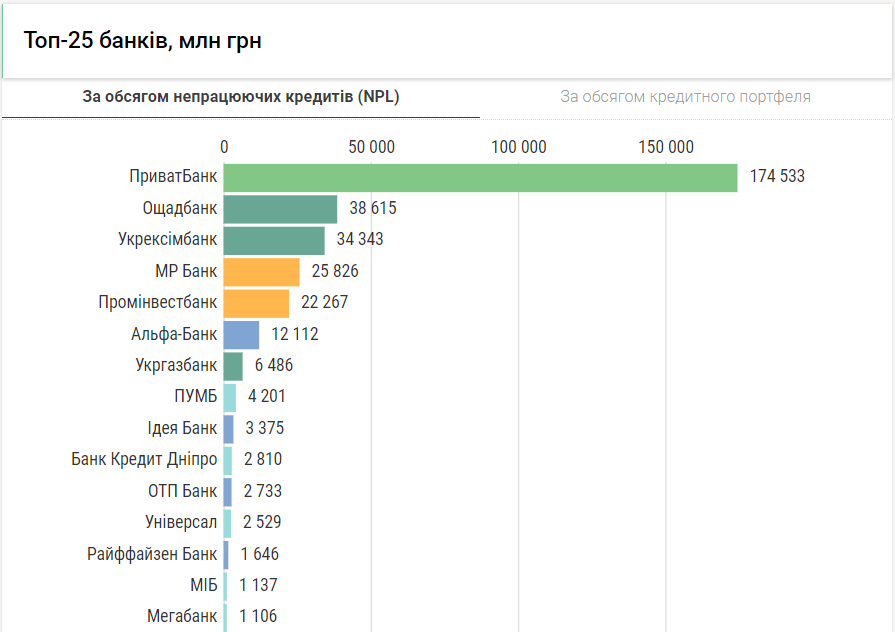 При цьому значну частину NPL сконцентровано у держбанків.

252 млрд. грн.
сумарна вартість NPL
4 найбільших держ банків
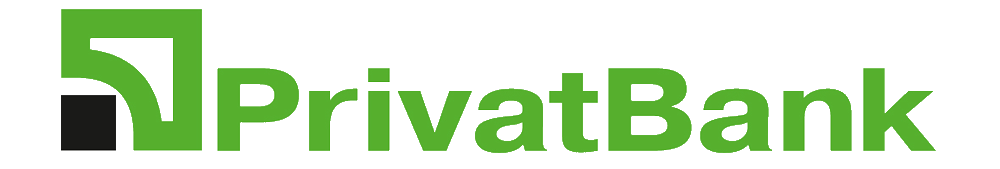 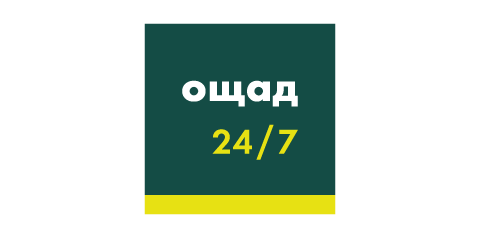 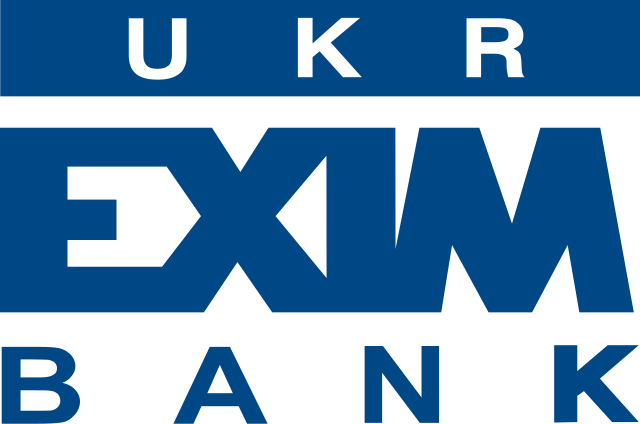 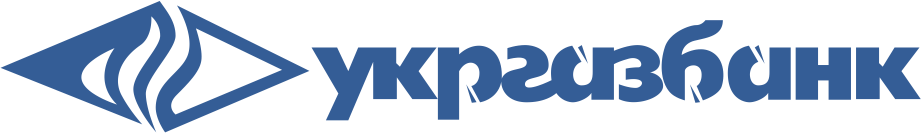 Джерело: https://bank.gov.ua/ua/stability/npl
інструмент фінансової реструктуризації, АЛЕ період досягнення згоди може становити до 9 місяців


продаж, АЛЕ часто правління банку не приймає відповідне рішення через страх кримінального переслідування.


списання -  не додає банкам доходів, наразі це найпопулярніший спосіб роботи з NPL.
Які існують механізми продажу зараз
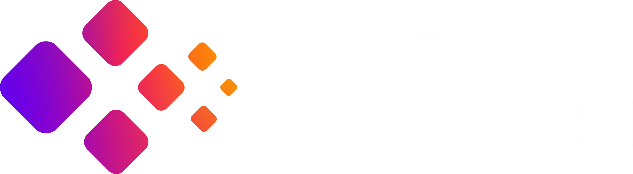 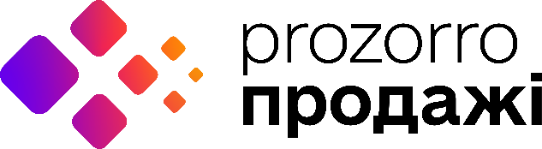 А що каже ринок?
ФГВФО -  з 2016 року продає активи банків банкрутів
Ринок покупців вже існує, капітал у ньому є
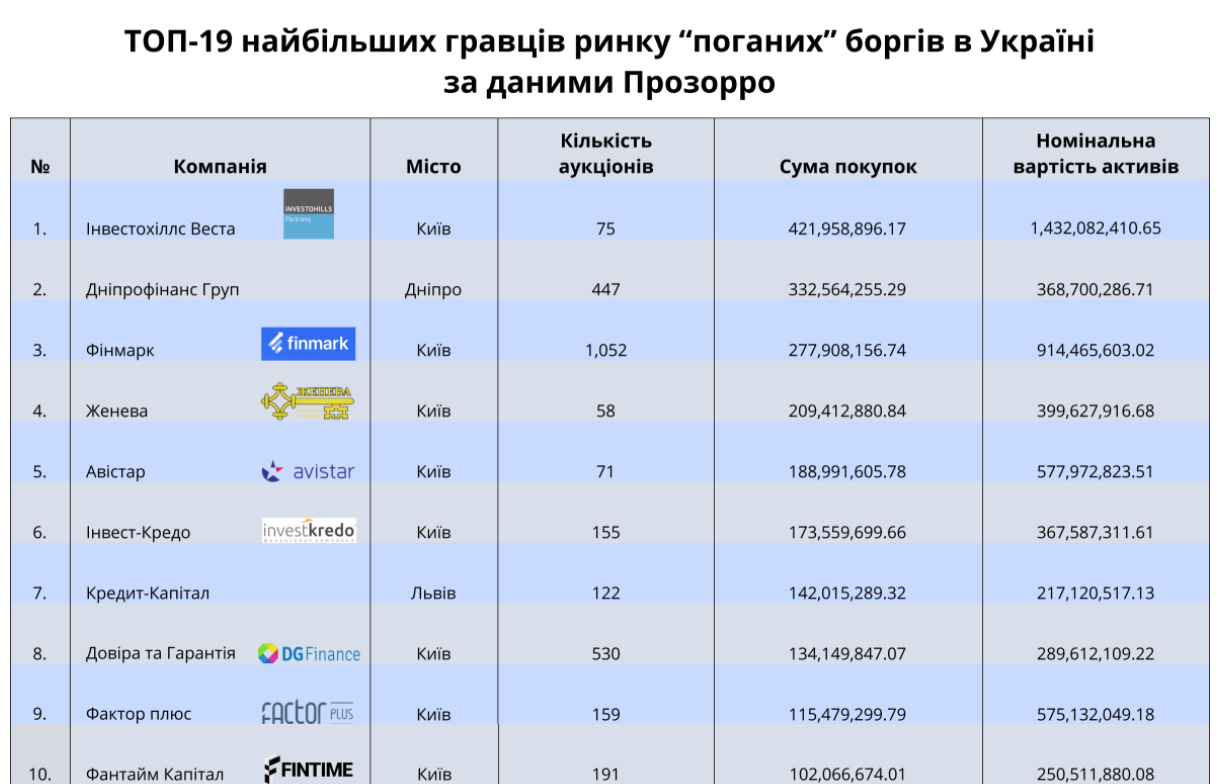 1
22 млрд грн отримано від продажу
Продажі
2
в середньому 
10% recovery rate
3
відсутність оскарження в суді аукціону як методу продажу
4
понад 13 тис. успішних аукціонів
Джерело: https://project.liga.net/projects/investohills-ua/
довга процедура затвердження активу для продажу - щонайменше 9 міс

стратегію продажу потрібно затверджувати на рівні КМУ

незахищеність від прийнятих рішень, та можлива кримінальна відповідальність за продаж з дисконтом
Чому банки не продають NPL зараз?
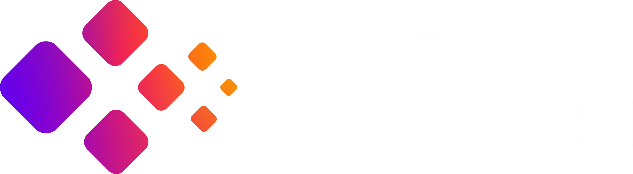 Яке рішення допоможе банкам продавати NPL на онлайн аукціонах?
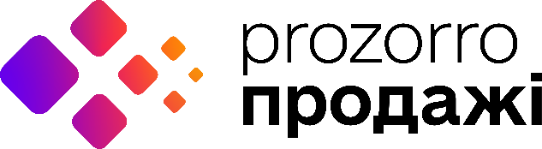 Законопроект №6546
3
1
2
Запроваджує класифікацію грошових зобов’язань, виходячи з окремих критеріїв (рівнем забезпечення, строком прострочення, порядку реструктуризації).
ПЗУ створює інструменти для ефективної роботи з проблемними активами та залучення коштів для держави
Запроваджує у законодавстві щодо NPL інструмент “голандських” аукціонів (аукціони на зниження ціни).
Це допоможе пришвидшити продаж NPL за ринковою вартістю
Це дозволить ефективно працювати з кредитами, враховуючи їх особливості.
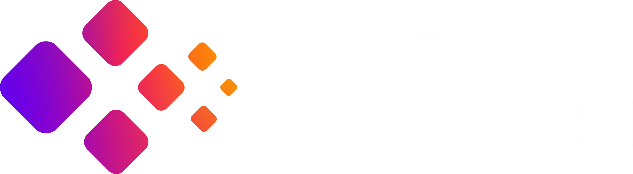 Будуємо ринки та довіру